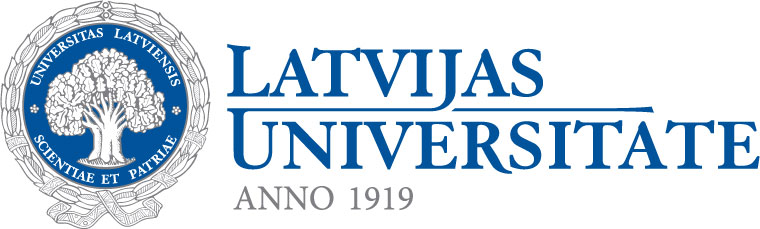 Solving Relevant Problems with 
Quantum Machine Learning Algorithms
Andris Locāns
Solving Relevant Problems with 
Quantum Machine Learning Algorithms
Solving Relevant Problems with 
Quantum Machine Learning Algorithms
Andris Locāns
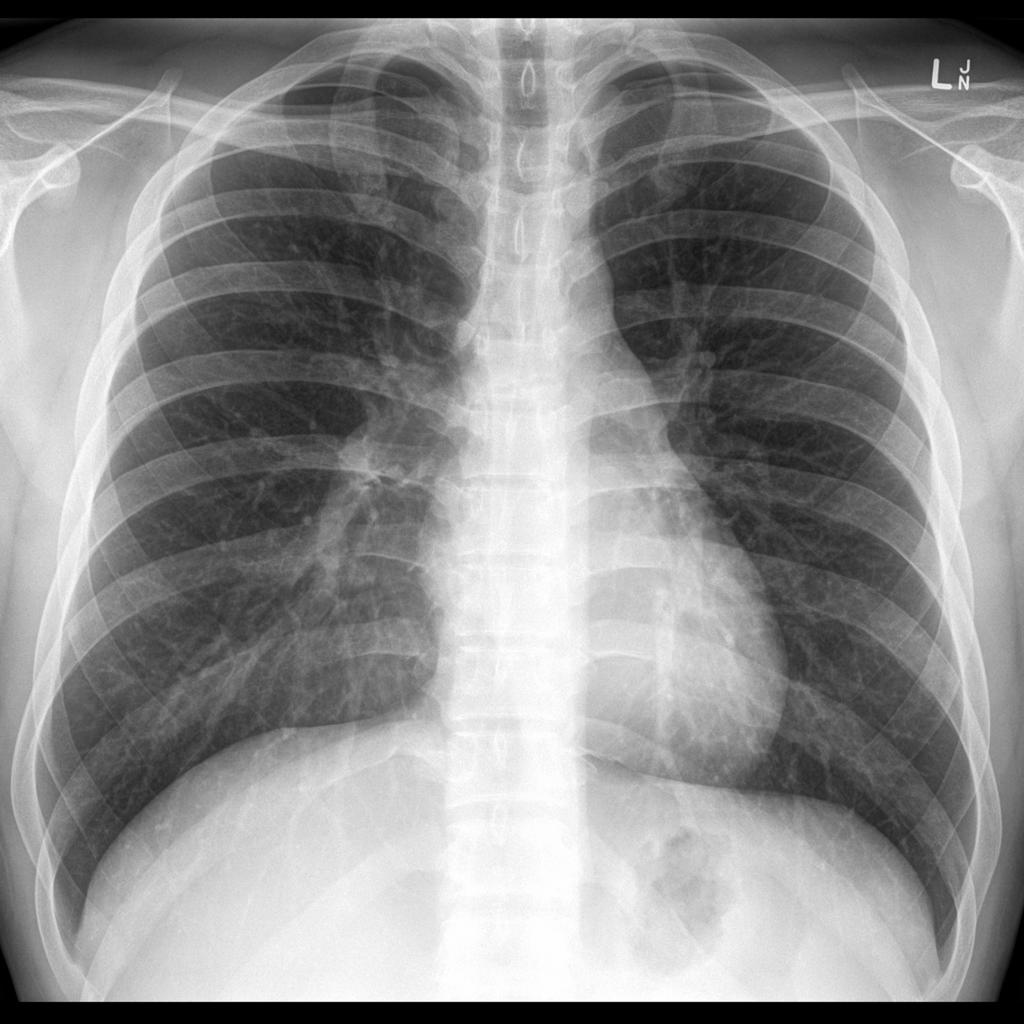 Solving Relevant Problems with 
Quantum Machine Learning Algorithms
Andris Locāns
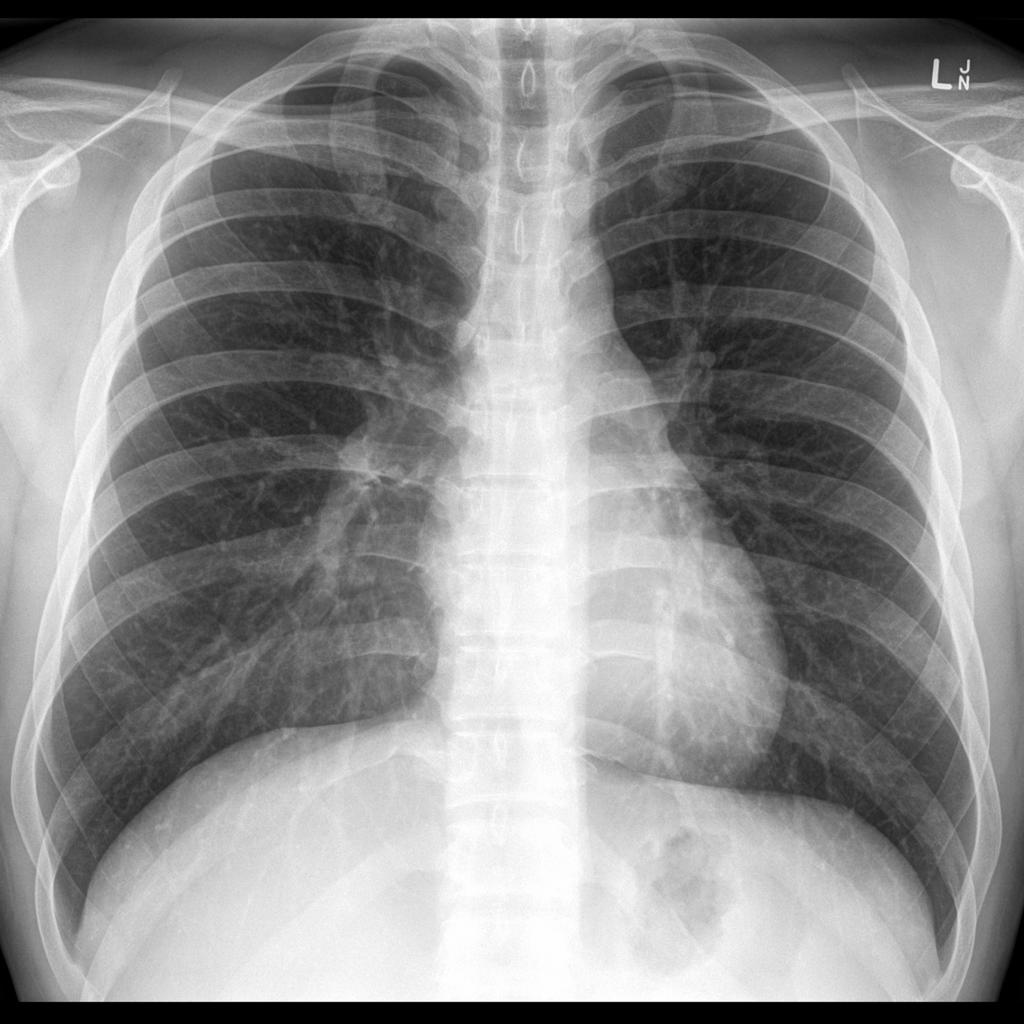 Solving Relevant Problems with 
Quantum Machine Learning Algorithms
Andris Locāns
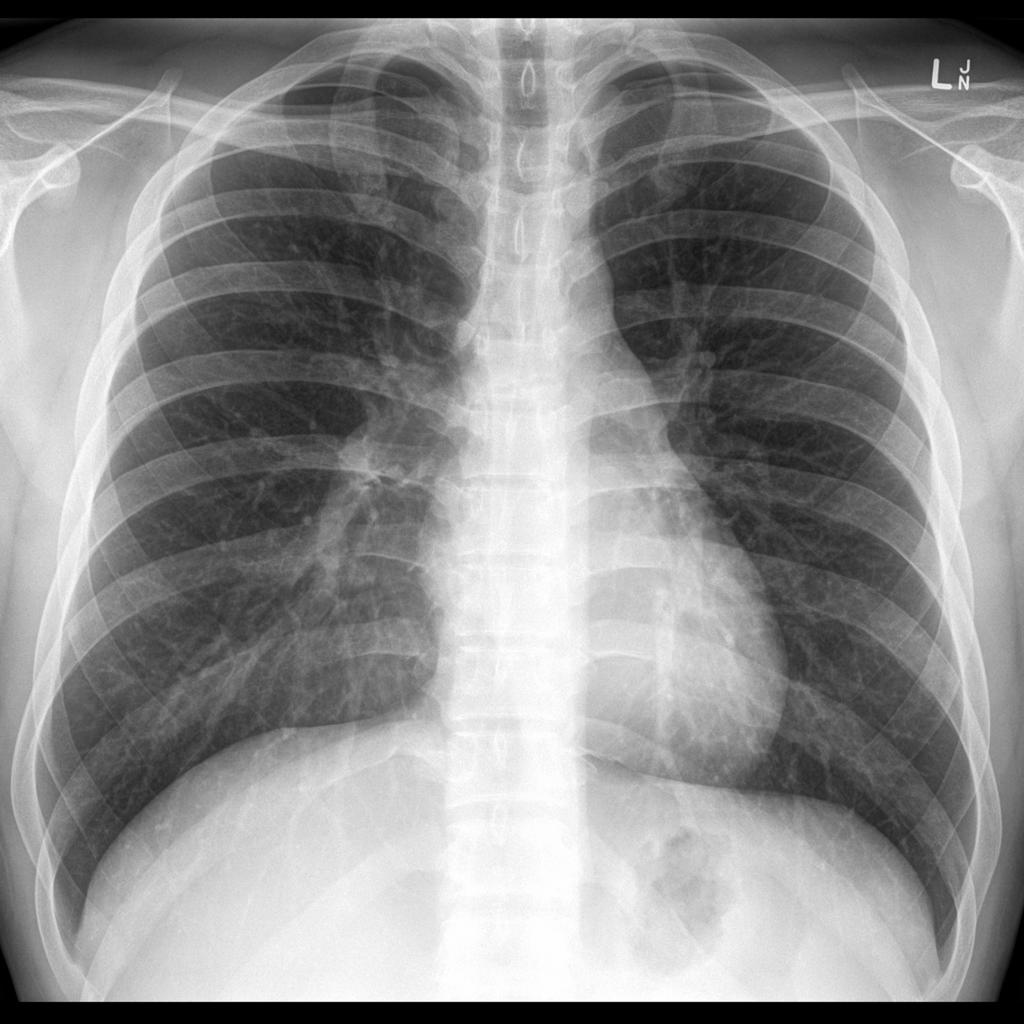 Solving Relevant Problems with 
Quantum Machine Learning Algorithms
Quantum Restricted Boltzmann Machine
Andris Locāns
Restricted Boltzmann Machine
Restricted Boltzmann Machine
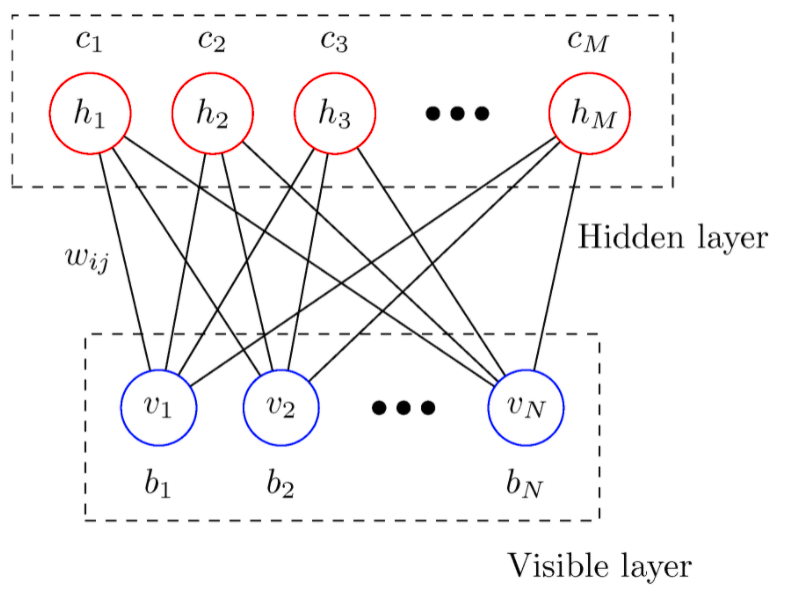 Restricted Boltzmann Machine
Restricted Boltzmann Machine
Restricted Boltzmann Machine
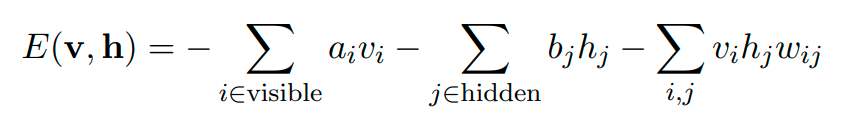 Restricted Boltzmann Machine
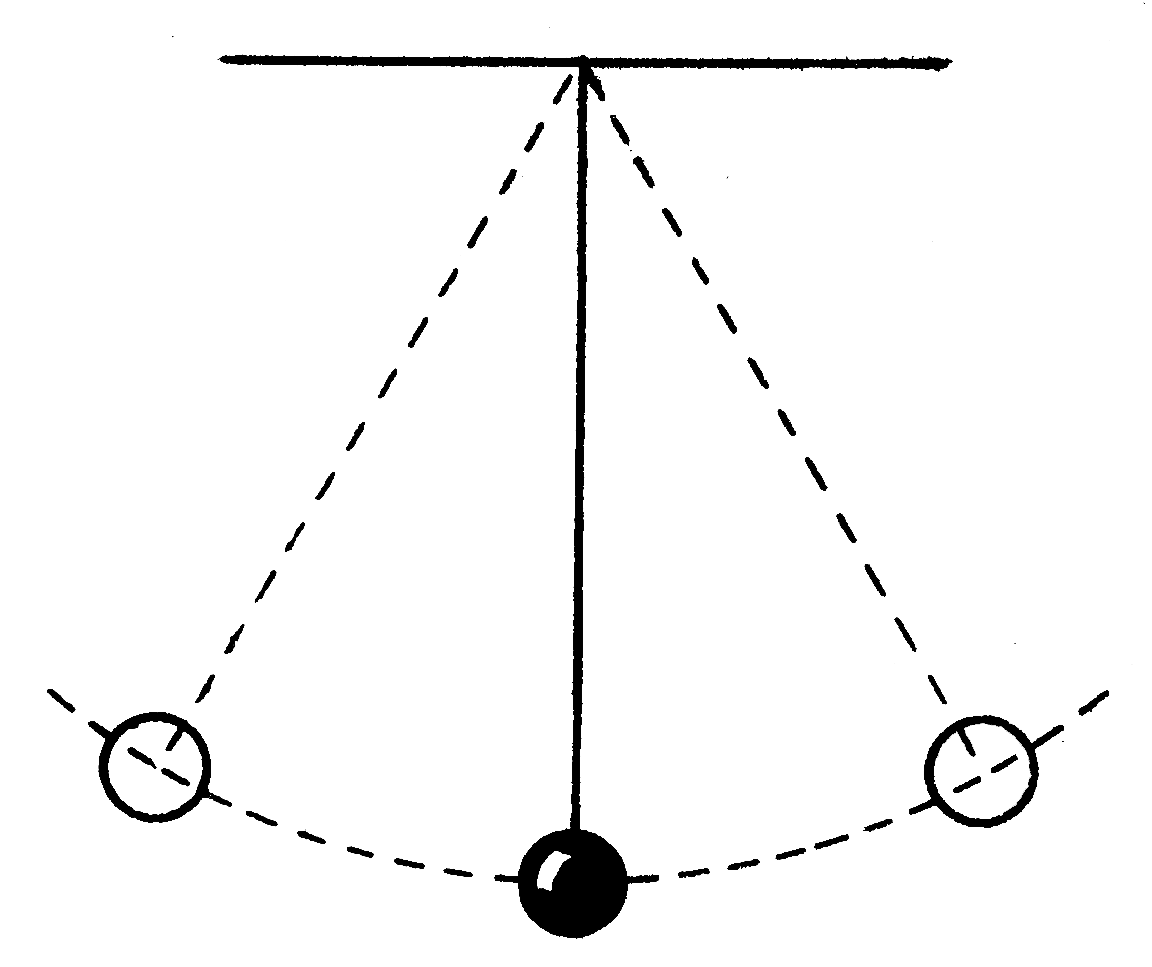 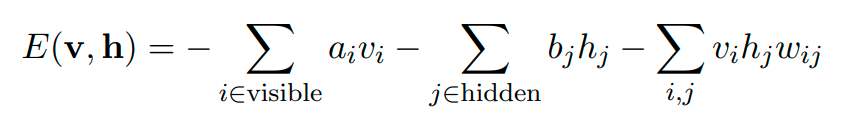 Restricted Boltzmann Machine
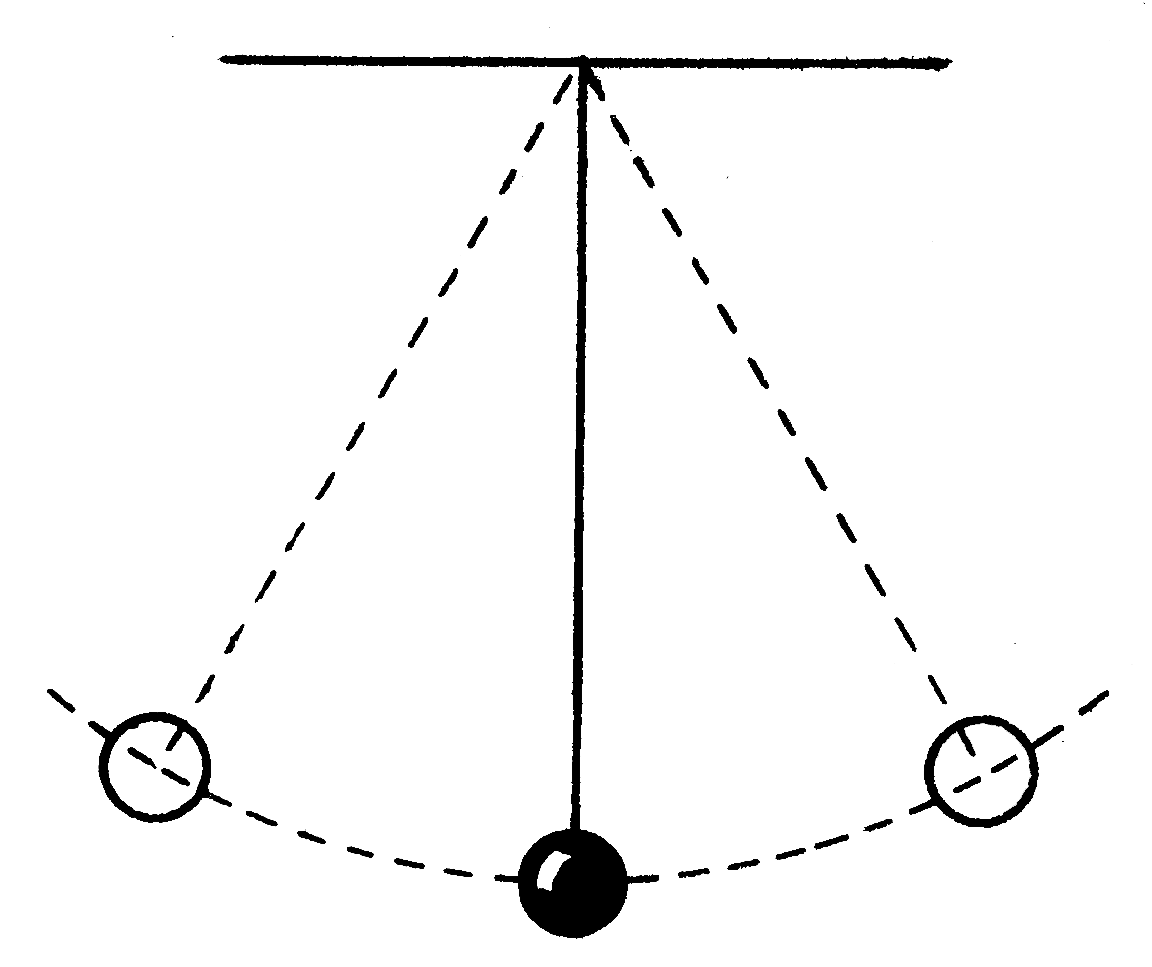 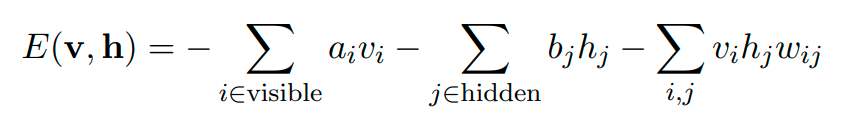 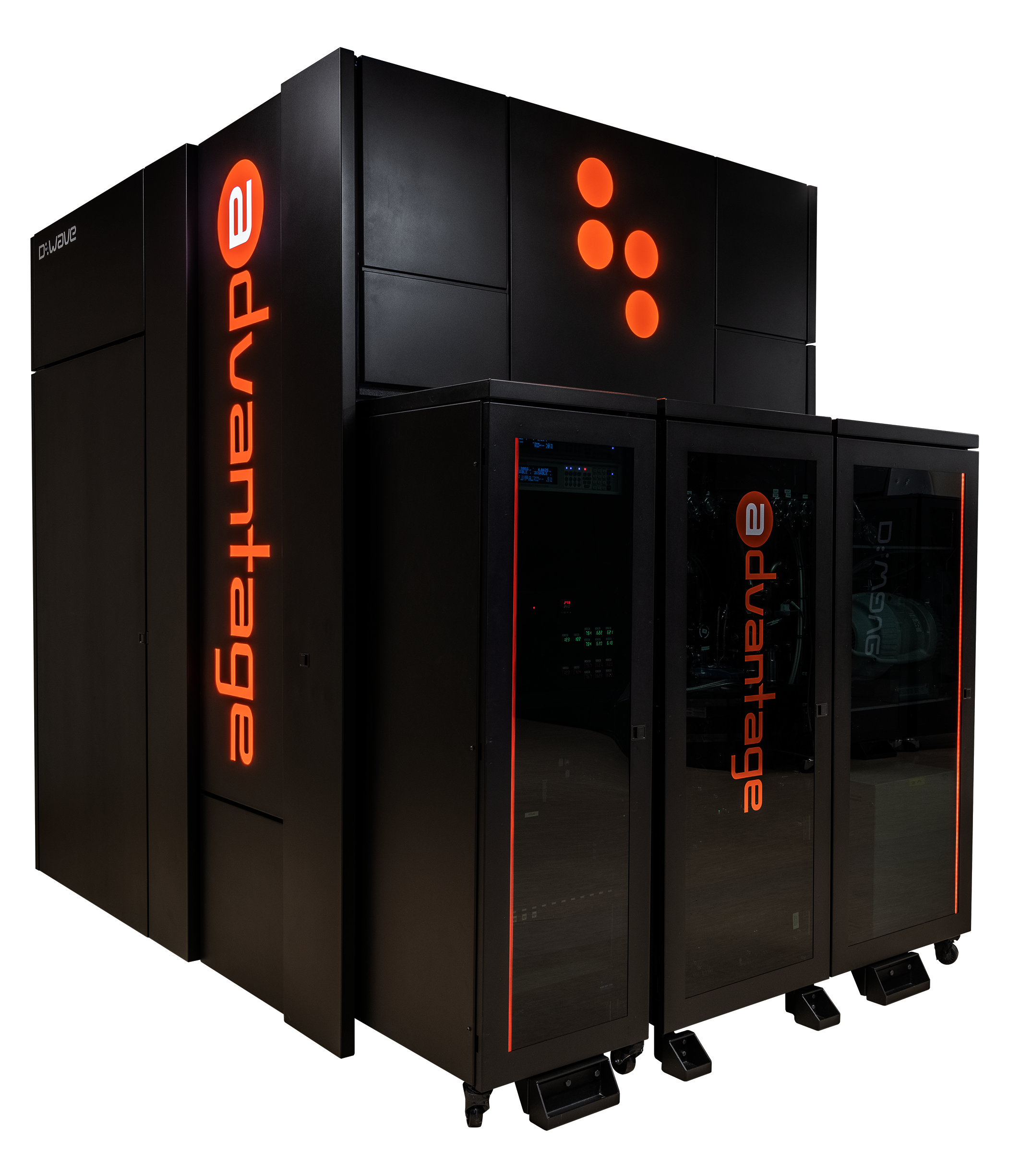 D-Wave
OptDigits database
OptDigits database
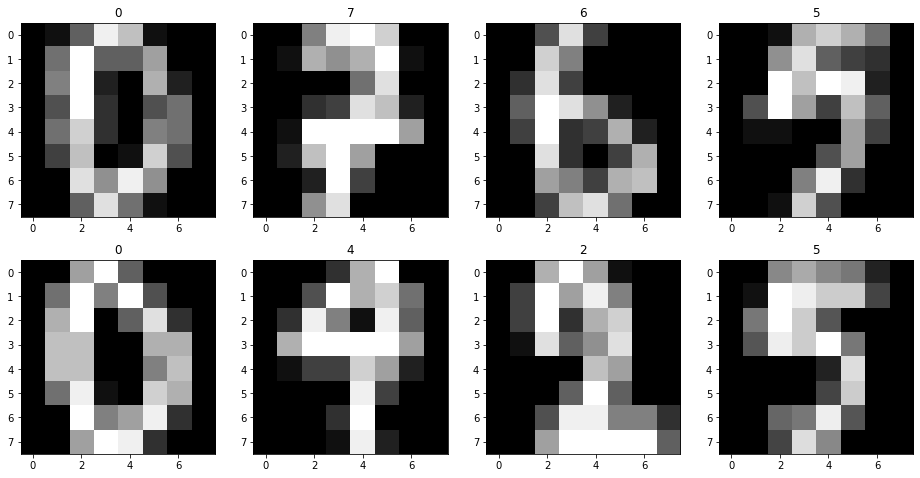 OptDigits database
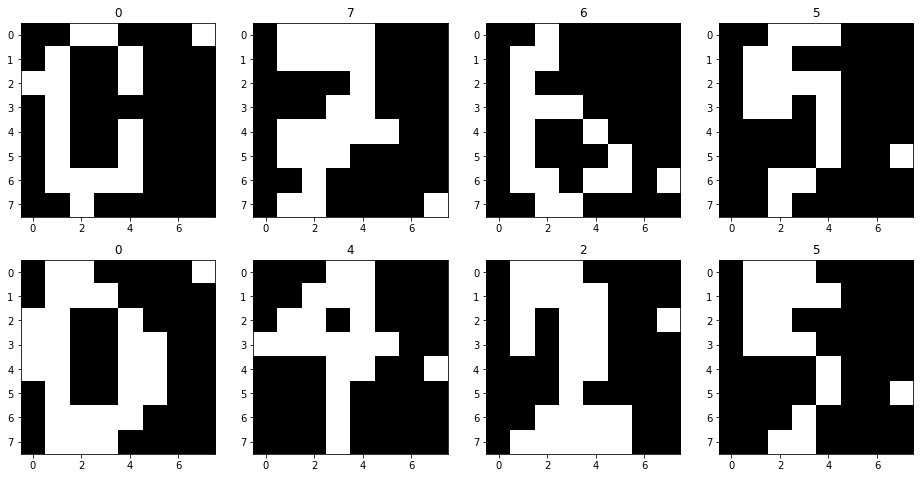 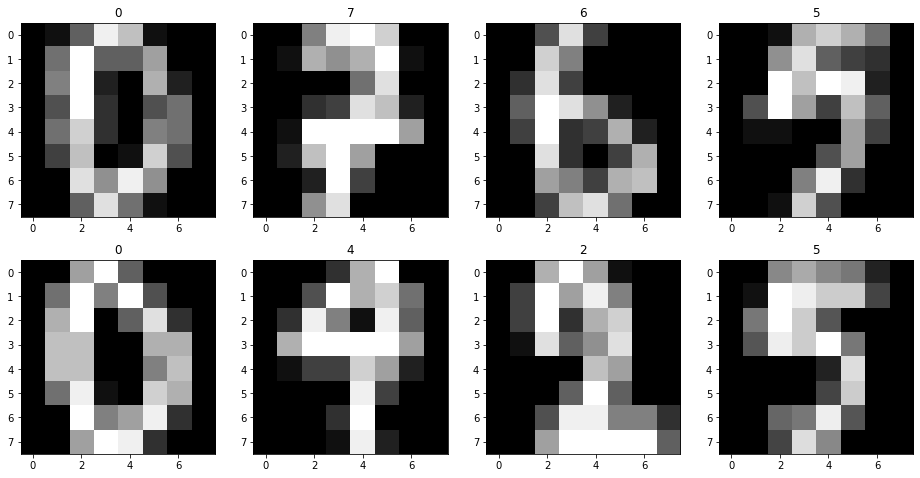 OptDigits database
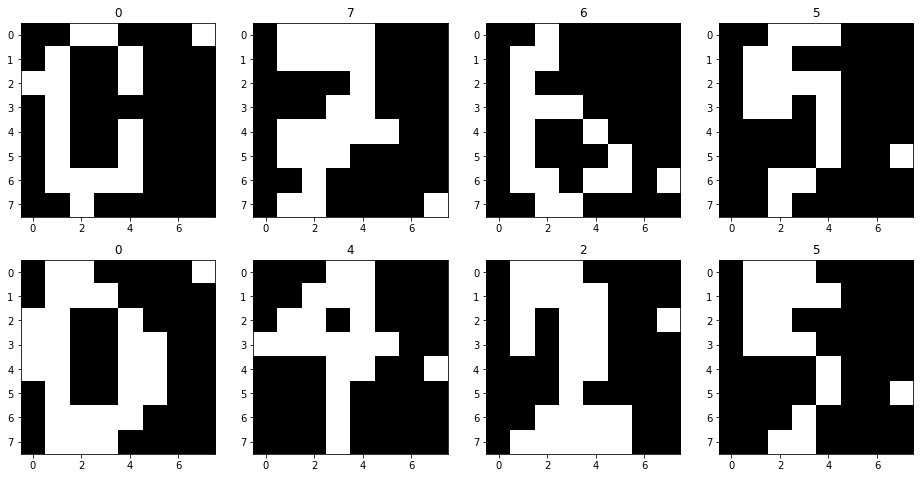 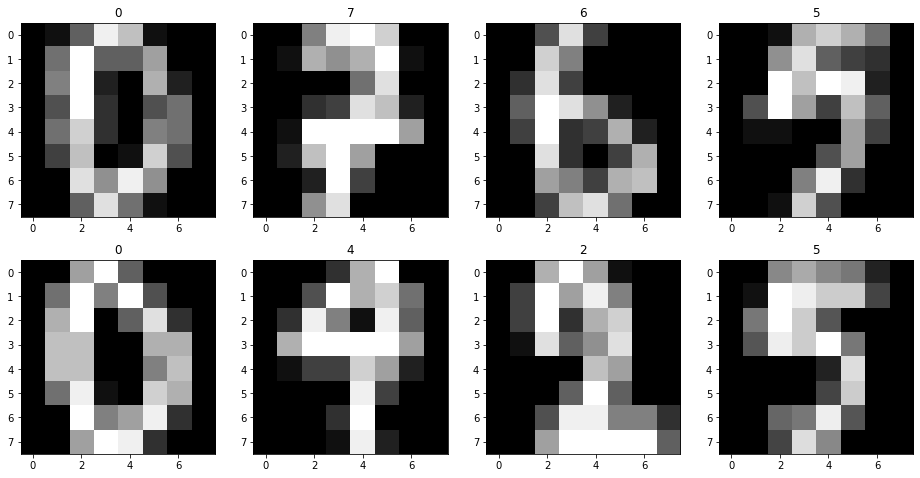 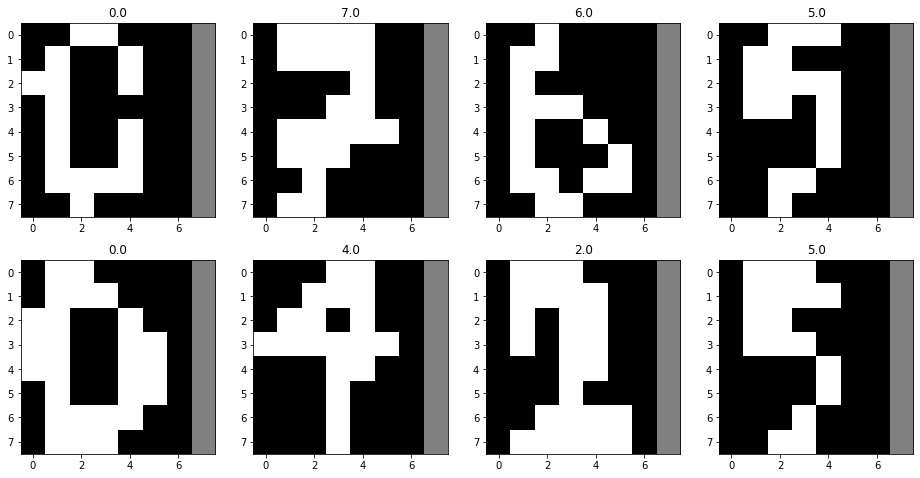 Quantum classification
Classical classification
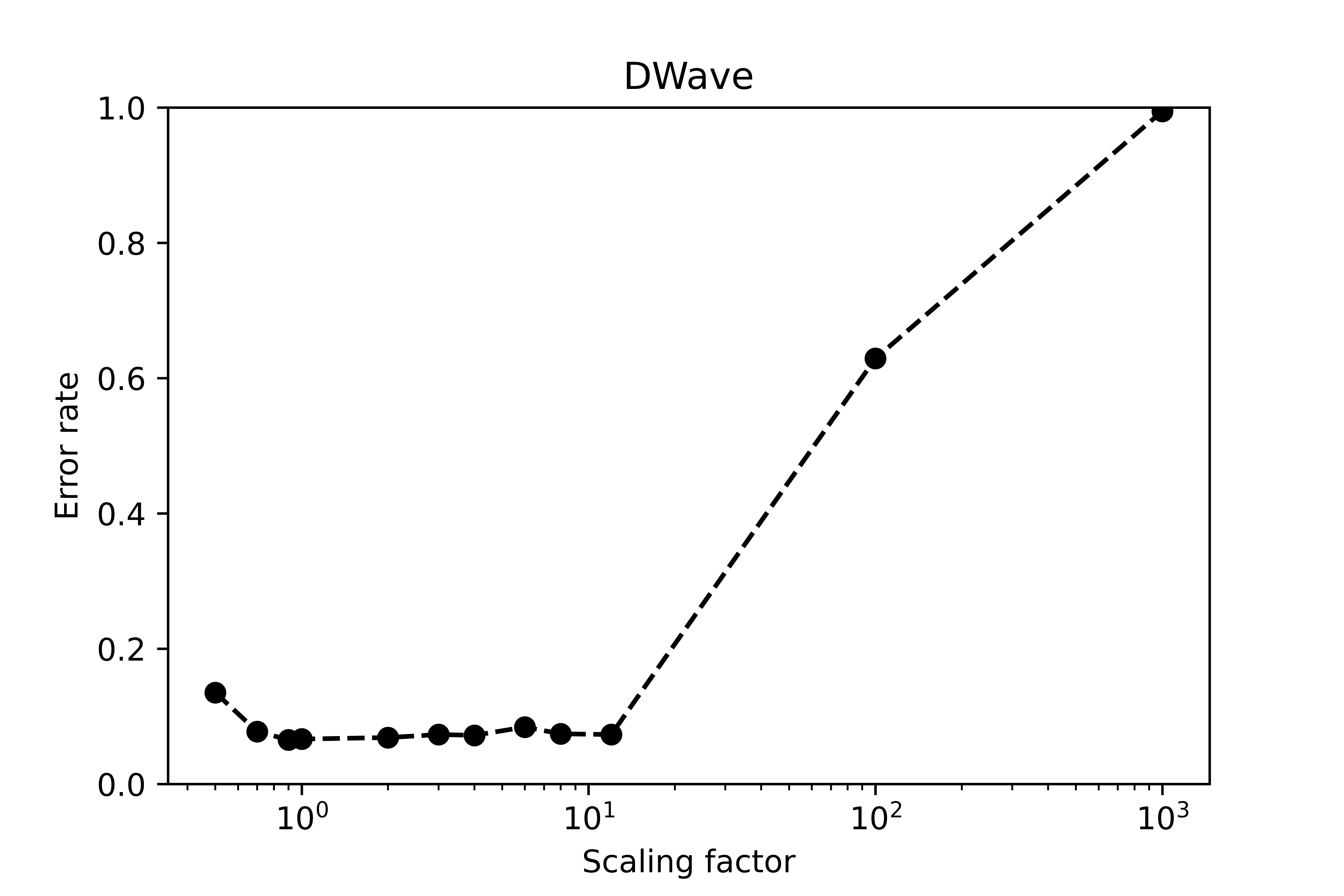 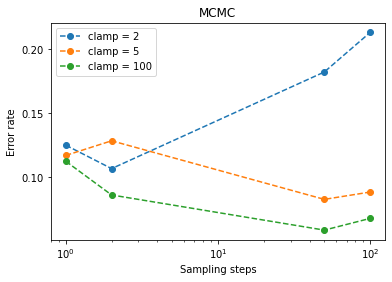 7% error rate
6% error rate
Similar experiment to https://arxiv.org/abs/1905.00159
I'm happy to answer your questions :)